Evolo 2012skyscraper competition
By: Xia Her, Islam Nasyrov, and Emma Wentzel
hook
Ever wonder what it takes to build a skyscraper?
Client and requirements
eVolo(an architecture magezine) has annual skyscraper competition
Mrs. Hanzel wants students(us) to do a dry run
Footprint must include:
Quadrilaterals(Square, Rectangle, Parallelogram, Rhombus, Kite, Trapezoids)
Regular Polygons(Pentagon, Hexagon, Octagon)
Circle/Semi-Circle
Triangles
Must be able to calculate data:
Area of each floor
Total area of building
Volume of each floor
Totally volume of building
Interior surface area of each floor
Total interior surface area
Driving questions
How do we design a building’s footprint that has radial symmetry & compound shape?
How do we design a tall building to withstand high wind velocity & be structurally solid at the same time?
How do builders estimate the total construction cost of a building?
How do interior designers estimate cost of “finishing” permanent walls of a building?
How do mechanical engineers calculate the heating or cooling requirements of a building?
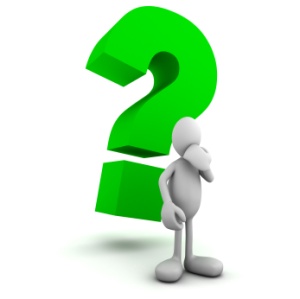 3-D Model
2-d1st floor
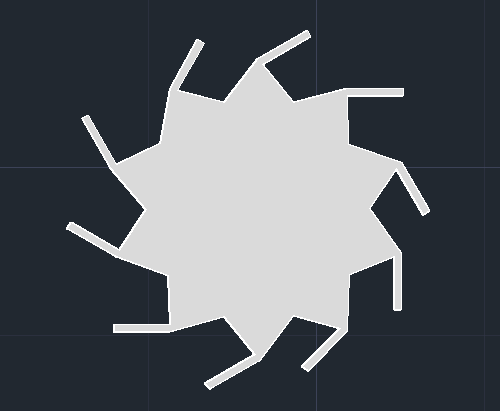 2-d footprint2nd floor
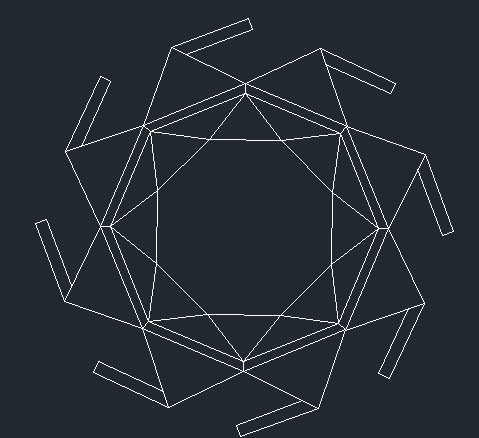 2-D footprint3rd level
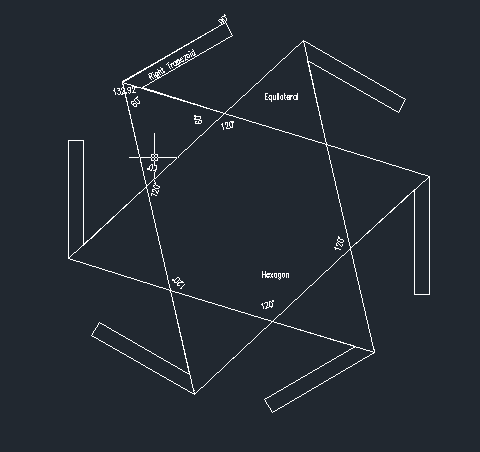 prototype
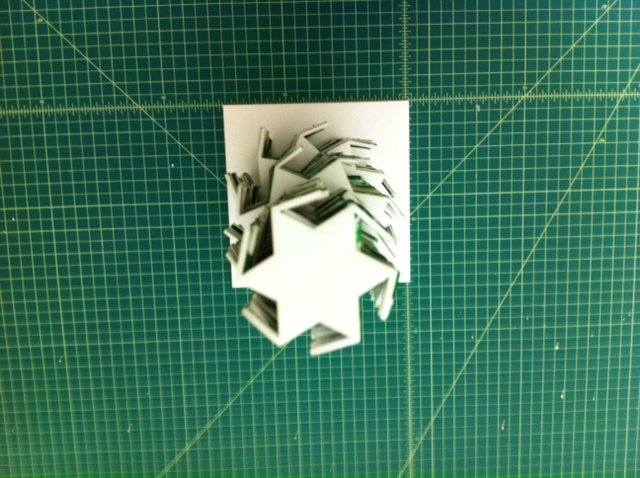 Summary/solution
Mrs. Hanzel asked for us to do a dry run of the eVolo Skyscraper Design Competition
 Had to make footprint for a skyscraper